Perkins Update Webinar
September 8, 2020
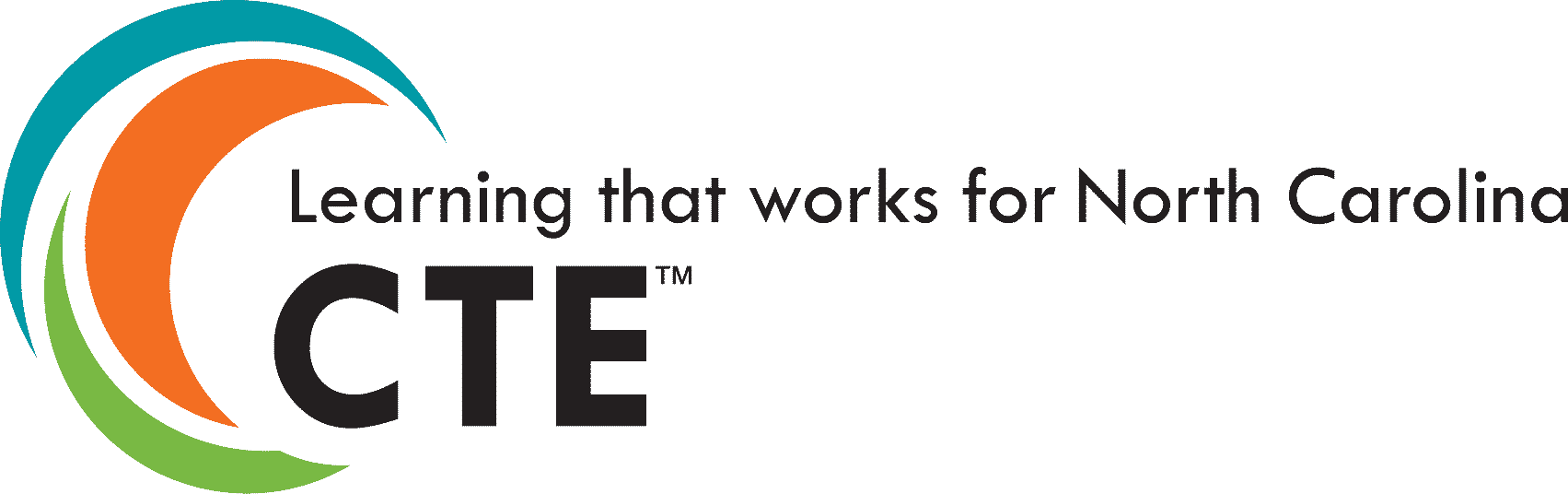 COVID-19 Follow Up
How are you all doing? 
What’s happening at your College? 
What can we do to assist you?
Purpose of Perkins
Develop more fully the academic knowledge and technical and employability skills of secondary education students and postsecondary education students who elect to enroll in CTE programs and programs of study
[Speaker Notes: The Strengthening Career and Technical Education for the 21st Century Act reauthorized and updated the Carl D. Perkins Career and Technical Education Act of 2006 to become the current Carl D. Perkins Career and Technical Education Act of 2006 as amended by the Strengthening Career and Technical Education for the 21st Century Act (Perkins V)


This updated act stresses:
-  Academic, Technical, and Employability Skills 
- Funding Secondary and Postsecondary CTE 
- Focusing on  Students who elect to enroll in CTE Programs of Study]
Promising Practice Videos 2020
A-B Tech Community College
A-B Tech at War with COVID-19
A-B Tech helped emergency personnel with equipment, supplies, and training
Making sanitizer using brewing equipment

https://www.ncperkins.org/video
[Speaker Notes: Sept 2020
AB-Tech
Coastal Carolina

October 2020
Mitchell
Tri-County

November 2020
Haywood
Pamlico

December 2020
Rowan-Cabarrus
Isothermal

Johnston
Randolph
Pitt
Blue Ridge
Cape Fear
Mayland
Carteret
Sandhills
Central Piedmont
Wilson
Cleveland
Craven
Wilkes
Durham
Forsyth
Southwestern
Halifax
McDowell
Nash
Richmond
Wayne
Robeson
Caldwell 
Rockingham
South Piedmont
Edgecombe
Western Piedmont
Southeastern
Catawba Valley
Stanly
Surry
Wake Tech
Fayetteville
Gaston
Vance-Granville
Sampson
Guilford
Central Carolina
Lenoir
Martin
Brunswick
Davidson
Roanoke-Chowan
James Sprunt
Bladen
College of Albemarle]
Comprehensive Local Needs Assessment
Engages Colleges with Workforce partners to ask: 
What’s working, where are the gaps, and how to improve?
Where is the present and future need for CTE programs of study?
How are your 9-14 Career Pathways working to prepare the workforce?
How do we recruit, retain, and upgrade faculty skills? 
How do you support special populations enrolled CTE ? 
With whom do you plan to partner with in your region?
[Speaker Notes: Comprehensive Local Needs Assessment is where your college looks at:
What’s working, where are the gaps, and how to improve?
Where is the present and future need for CTE programs of study?
With whom do you plan and partner in your region? 
How are your 9-14 Career Pathways working to prepare the workforce?
How do we recruit, retain, and upgrade faculty skills? 
How do you support special populations enrolled CTE ?]
Pathways to Employment – Survey – Grant Awards
The purpose of PTE courses is to help students identify the skills that are required for successful employment and to determine how to choose the appropriate career pathway that suits them best—including apprenticeship. 

A PTE course may be included in a traditional, Career and College Promise (CCP), College and Career Readiness (CCR), or Registered Apprenticeship curriculum pathway.
Pathways to Employment   -  Scope
Collaborate with WIOA to recruit individuals for the program 
Work with College Career Coaches, Counselors…assist in Recruitment 
Engage appropriate business and industries within the pathway  
Integrate employer input into curriculum design and development  
Pilot and provide feedback about course structure, design, and competencies 
Make recommendations for improvement 
Courses begin in the Spring or Summer 2021
High School to Community College Articulation Agreement
High school courses with similar learning outcomes as college courses
Eliminates having to repeat the same course at college
Students must earn a final grade of B or better in the course
Learning is validated through 
Initial implementation: 80% on Criterion-referenced Assessment
Recent amendment: 93% on Normed-referenced Assessment 
Articulation Agreements must meet SACS requirements and approved by Chief Academic Officers
2020-21  Monitoring
We monitor…
To ensure your Perkins Grant is in line
To ensure all required activities are being addressed 
To review what you have said what you will do to enhance Postsecondary CTE  
To look more closely at your Comprehensive Local Needs Assessment, Application, Local Plan and Budget
To review how your plan is being implemented
How to Modify a Perkins Basic Grant
Basic Grant Budget Modifications
In the “2020-21 Perkins Basic Grant Data System” course in www.ncperkins.org, scroll down to:
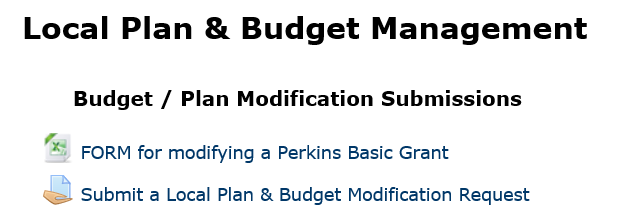 Open the modification form
Save as a new file name, such as: “Nov 18 2020 budget modification”
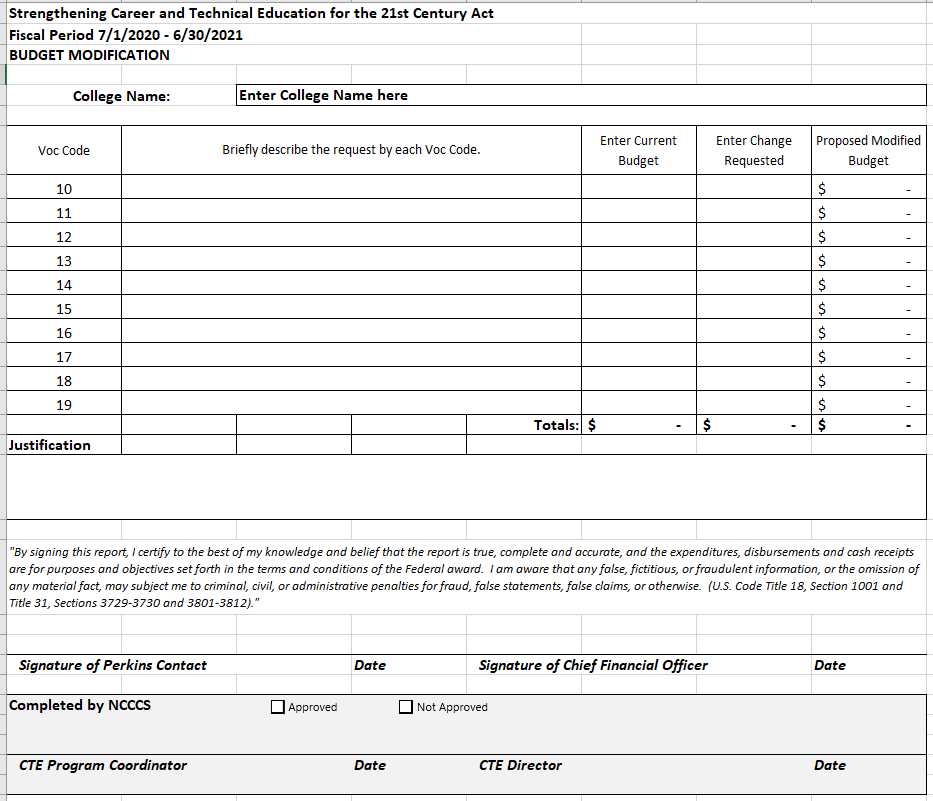 Enter the College’s name
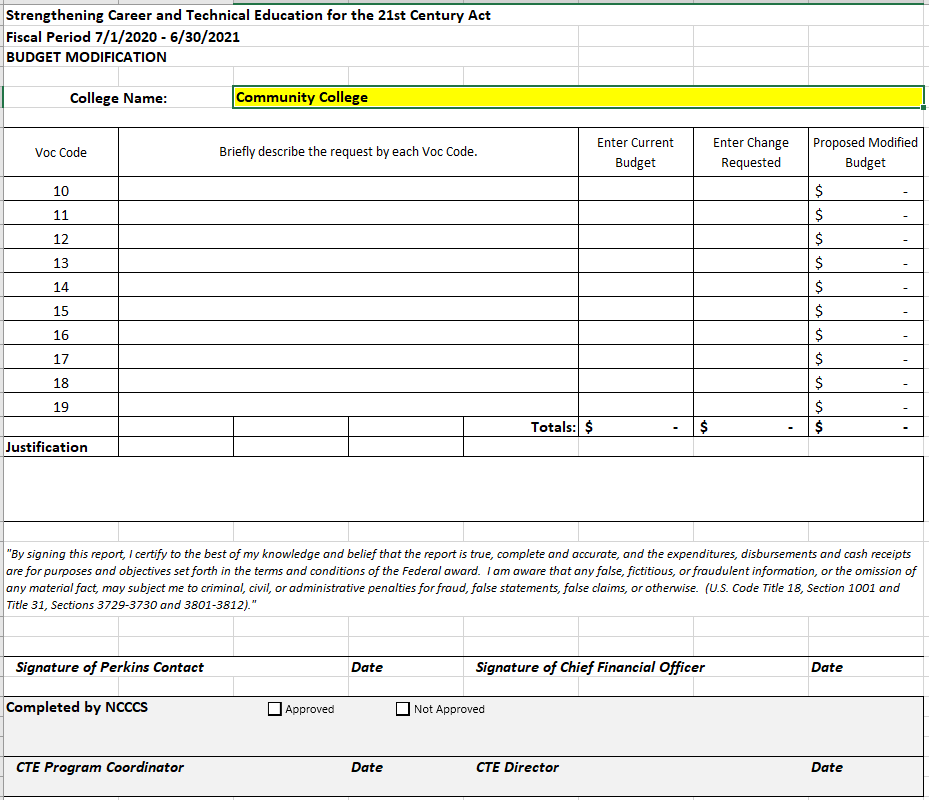 Refer to your college’s most recently approved initial budget or modified budget
Enter the entire approved budget into the modification form (the total will calculate automatically)
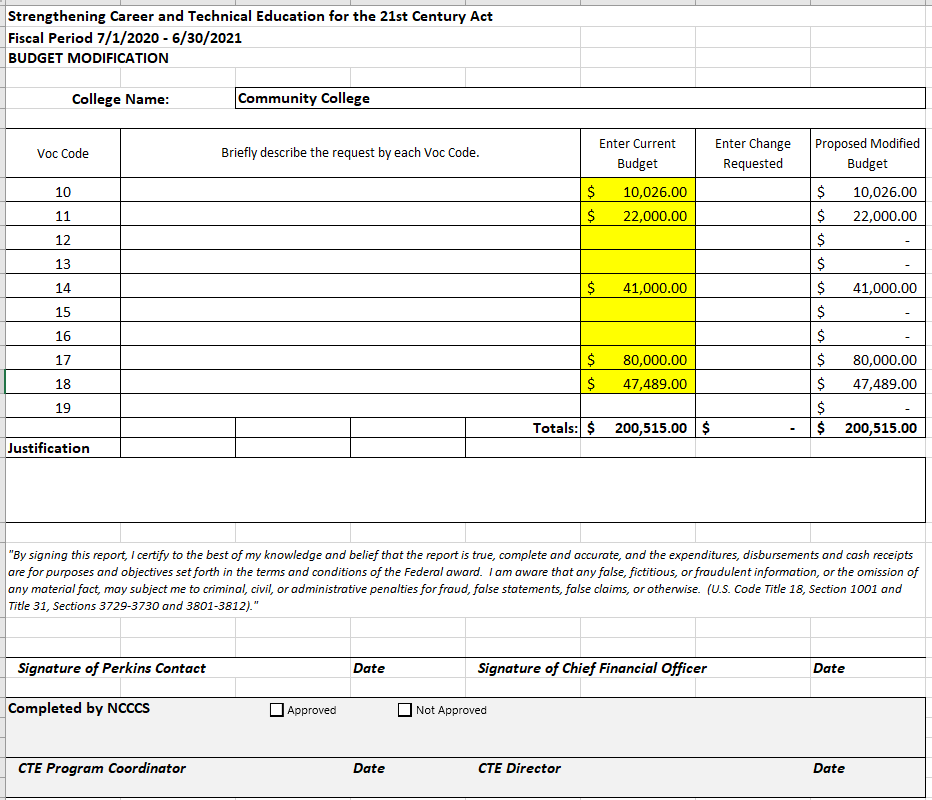 Enter the dollar amounts of the modification (The column must equal zero unless adding more funds to the grant)
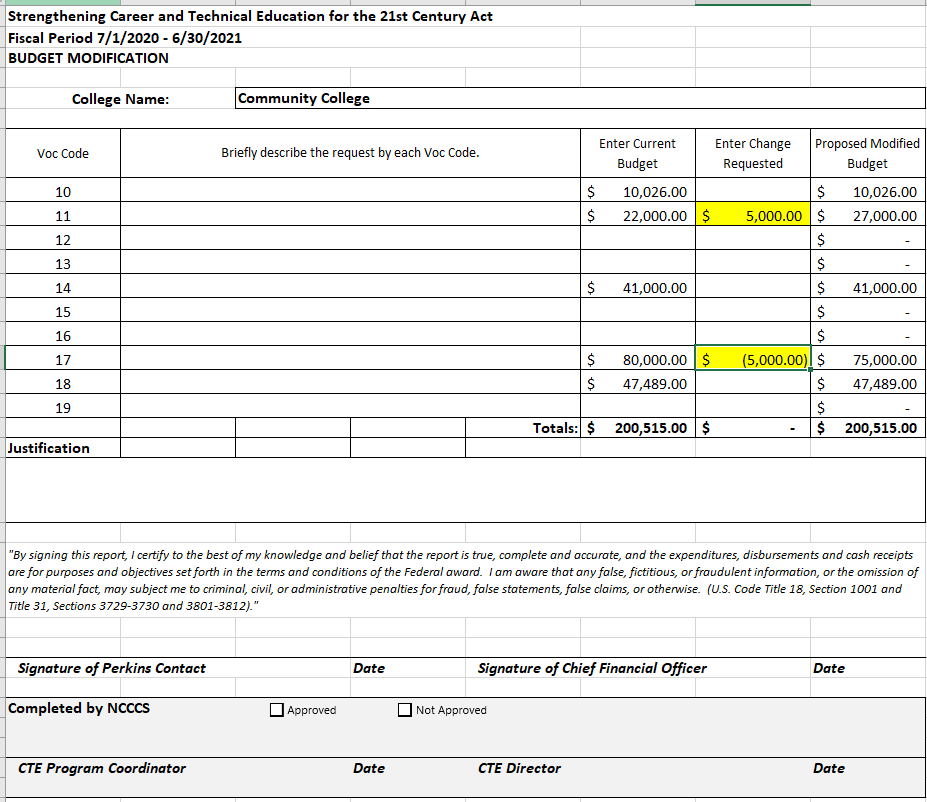 Enter descriptions of the changes and a justification
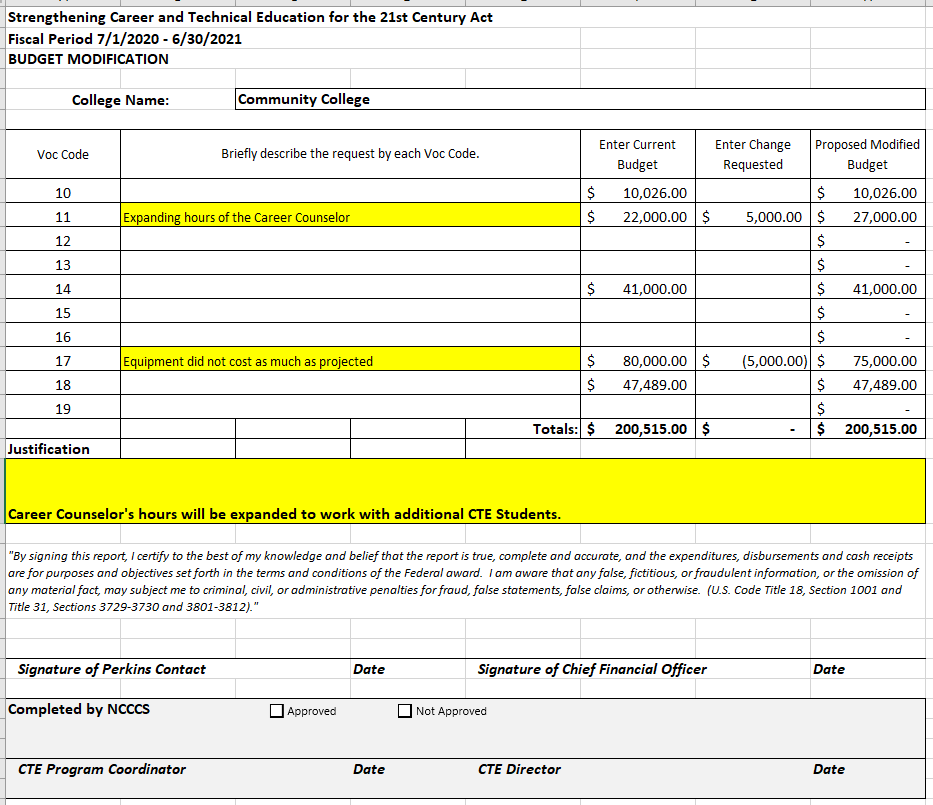 Perkins Contact & CFO must both sign the form
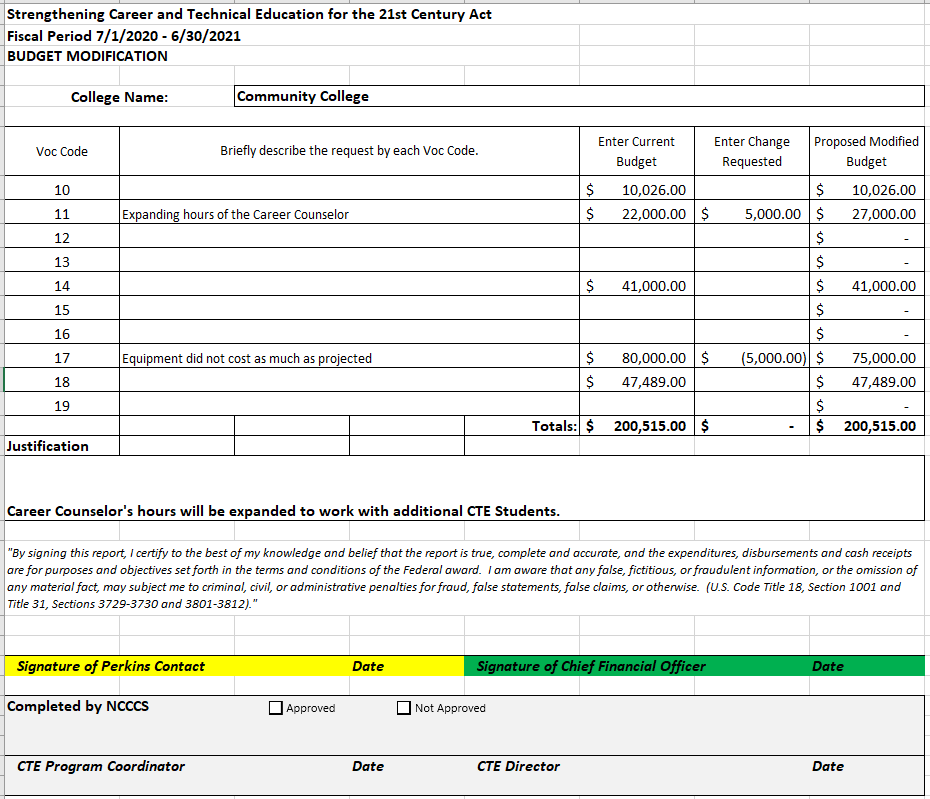 Upload both the modification form and the updated plan to the ncperkins.org moodle
Modifications will be approved and signed by the system office and emailed to the college
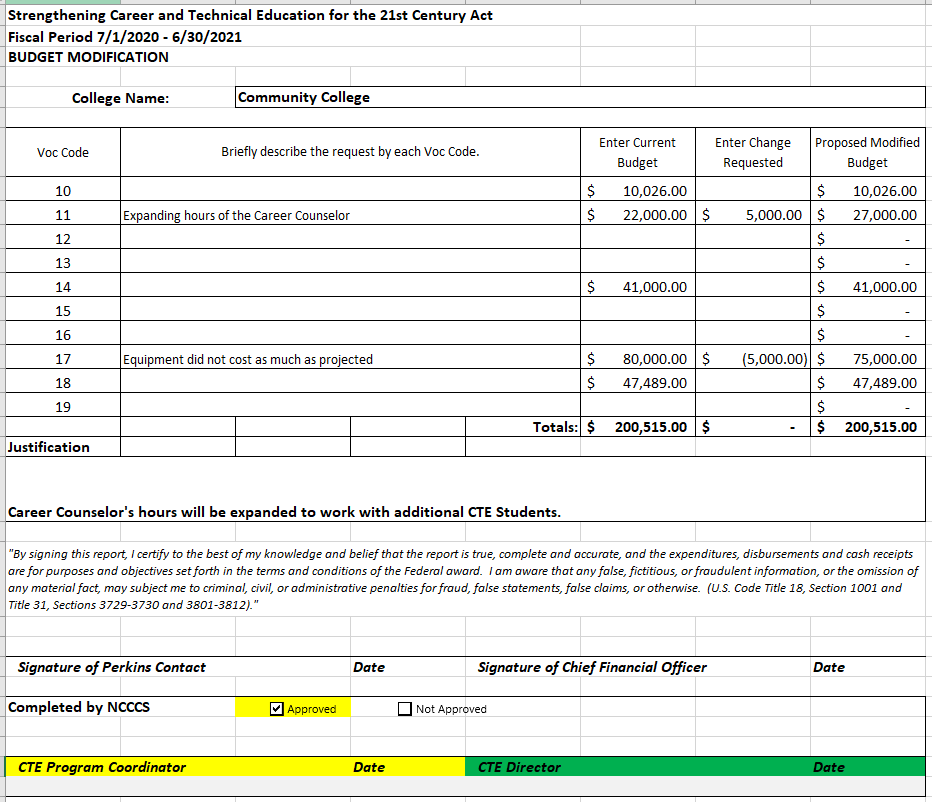 Team Perkins keeps a spreadsheet for each college with their initial budget and each approved modification
Modify the college’s basic grant local plan
A modified plan does not have to be submitted with each budget modification.
Updating the plan based on the modification is important so that your mid-year and end-of-year plans are accurate when updating the activity’s status, especially if there is a new activity or one that has been deleted.
Remember to update the equipment and wages tabs as needed too.
Call us if you have questions!
Free Universal Design for Learning On-line Workshop Series
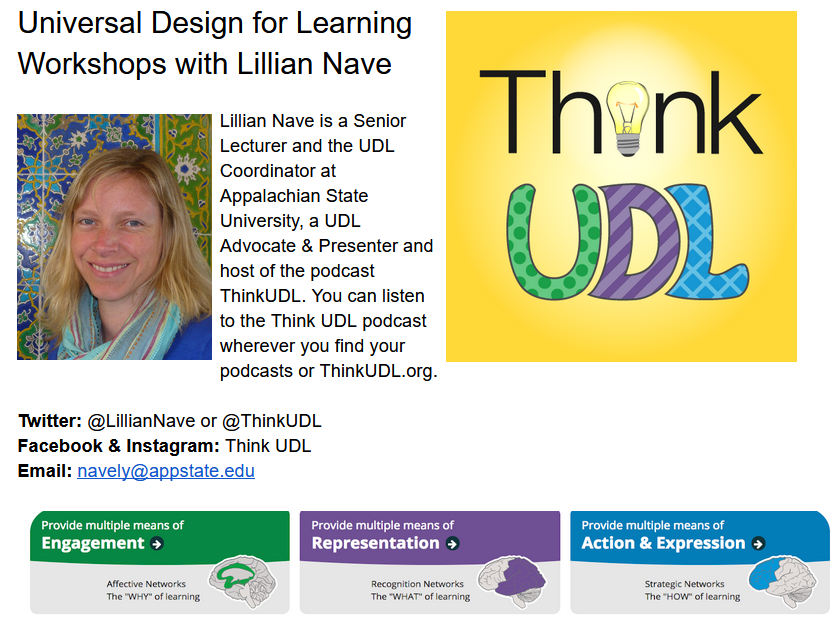 UDL Workshop Series sessions 1 & 2
Registration coming soon
Workshop # 1: October 20, 2020 2:30-3:30
UDL 101: What is Universal Design for Learning and Why Do We Need It Right Now?
With the wide variety of students now entering higher education who have constant and varying demands on their time and attention, how can we reach and teach everyone? Even more so, how can we leverage the diversity of learners in our classes to create a better learning experience for all students with a richer, more nuanced understanding of our world? This workshop will introduce participants to the neuroscience based principles of Universal Design for Learning, how these principles are applied, and why it should matter to us and our students.

Workshop # 2: October 27, 2020 2:30-3:30
The WHY of Learning: Engaging ALL Students (not just the ones you wish were in your class)
How can you motivate and engage all of the students in your classroom? What strategies can help right away and what can we plan for long term to help struggling students? How can we motivate students to want to learn the material in the first place, even when they have a hard time motivating themselves? This workshop presents participants with neuro-science based UDL strategies to motivate and engage students!
UDL Workshop Series sessions 3 & 4
Registration coming soon
Workshop # 3: November 3, 2020 2:30-3:30
The HOW of Learning: Assessment with UDL Principles in Mind
 
What are executive functions and how do they affect student learning? This presentation helps instructors to create new ways of thinking about assessments and course design to get better results from students right away! Let's learn how to best help our students and make our lives a lot easier in the process!
Workshop # 4: November 10, 2020 2:30-3:30
The WHAT of Learning: Creating Resourceful, Knowledgeable Learners
How can we make sure that we take down all barriers to learning so that our students can learn and thrive? What little things can we do, what big ideas should we keep in mind? This presentation will guide instructors in how to best offer information to students in a way that reaches and teaches a diverse array of learners.
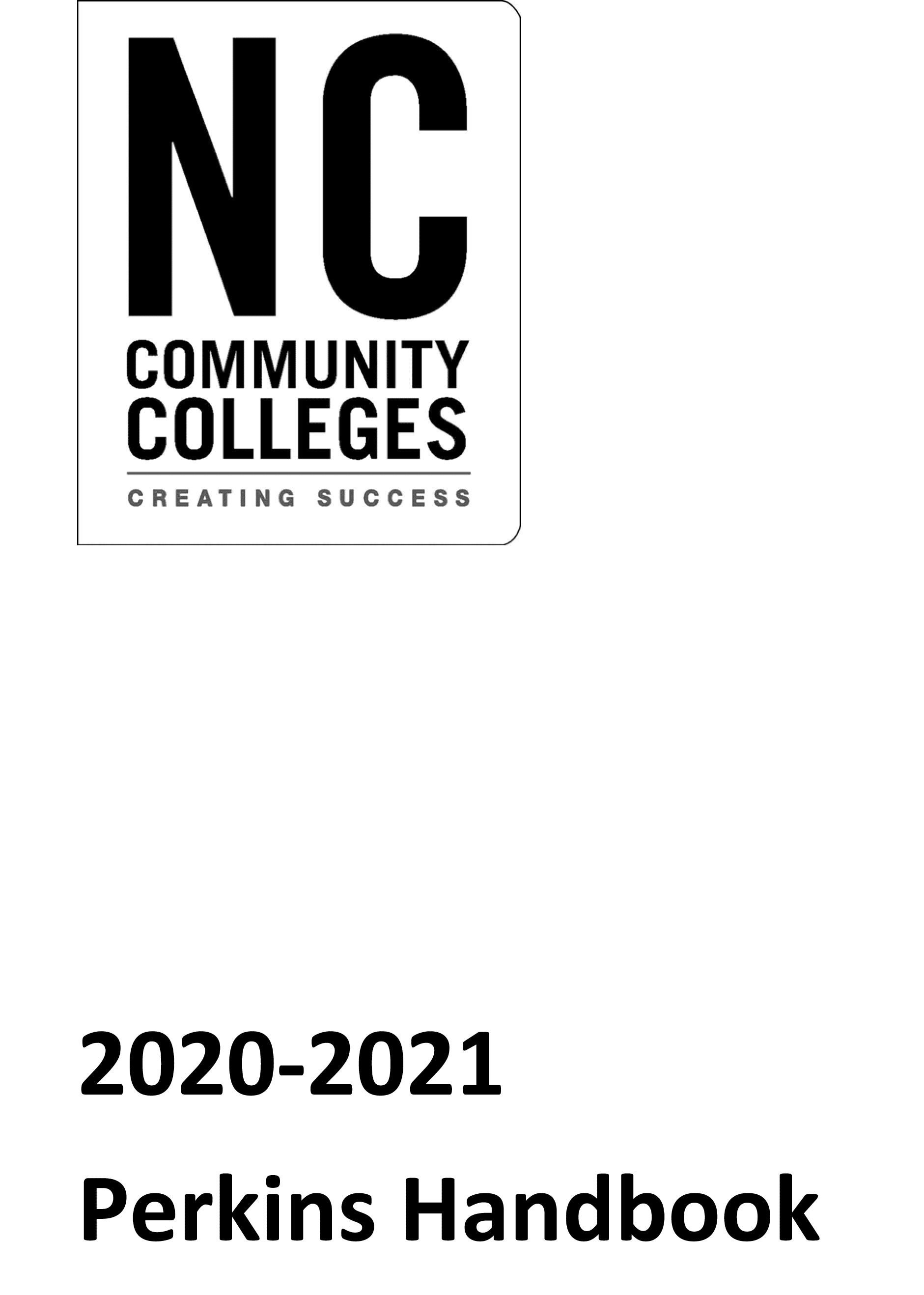 [Speaker Notes: Have you downloaded a copy?

Available at https://www.ncperkins.org/]
Promising Practice Videos 2020
Coastal Carolina Community College
New dual monitors in several computer labs

https://www.ncperkins.org/video
[Speaker Notes: Sept 2020
AB-Tech
Coastal Carolina

October 2020
Mitchell
Tri-County

November 2020
Haywood
Pamlico

December 2020
Rowan-Cabarrus
Isothermal

Johnston
Randolph
Pitt
Blue Ridge
Cape Fear
Mayland
Carteret
Sandhills
Central Piedmont
Wilson
Cleveland
Craven
Wilkes
Durham
Forsyth
Southwestern
Halifax
McDowell
Nash
Richmond
Wayne
Robeson
Caldwell 
Rockingham
South Piedmont
Edgecombe
Western Piedmont
Southeastern
Catawba Valley
Stanly
Surry
Wake Tech
Fayetteville
Gaston
Vance-Granville
Sampson
Guilford
Central Carolina
Lenoir
Martin
Brunswick
Davidson
Roanoke-Chowan
James Sprunt
Bladen
College of Albemarle]
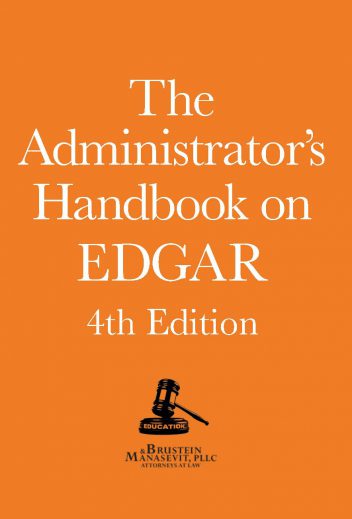 "EDGAR"Brustein & Manasevit compiled this book
NC Edgar Training webinar on Tuesday, September 29, 2020
1-4pm
https://www.bigmarker.com/brustein-manasevit-pllc2/What-You-Need-to-Know-About-Recent-Changes-to-EDGAR-the-UGG-and-COVID-19-Updates
[Speaker Notes: Buy the book:
https://www.bruman.com/publications/

 
Free EDGAR Training for our Community College 
This training is for you if you are administering a federal grant, working in finance at your college, administering Perkins or AEFLA
 
Virtual EDGAR training with handouts 
September 29, 2020
1 PM to 4PM
 
Administering Perkins and Adult Education and Family Literacy Act AEFLA under the Uniform Grant Guidance can be challenging.  
The federal Office of Management and Budget (OMB) has changed some of the regulations pertaining to procurement, equipment, indirect costs, agency non-regulatory guidance, and internal controls. 
This webinar will cover those changes, as well as new guidance from the U.S. Education Department on Time and Effort documentation. 
We will include the most recent funding updates for FY 2021 for North Carolina, availability of federal stimulus funds for colleges and AEFLA providers, and a discussion on supplanting. There will be ample time for questions.
 
Registration Link: 
https://www.bigmarker.com/brustein-manasevit-pllc2/What-You-Need-to-Know-About-Recent-Changes-to-EDGAR-the-UGG-and-COVID-19-Updates]
NCETA Workshops
The State of North Carolina’s Economy: Economic Conditions and the Workforce
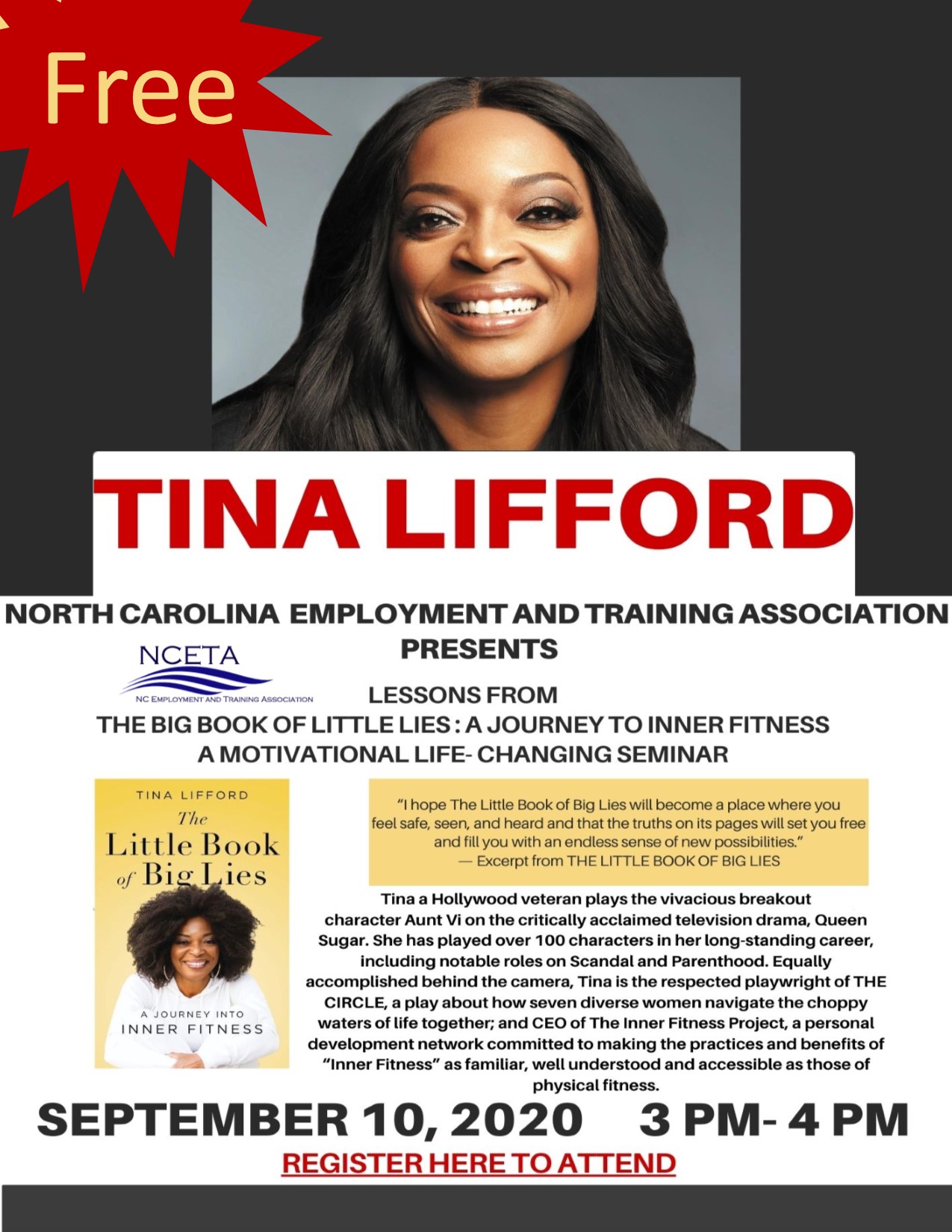 Our special guests include:
Jessica Englert - Assistant Secretary of Workforce Solutions - NC Commerce
Betty McGrath - Employment Statistics Director - NC Commerce
Tina Lifford - Hollywood veteran - plays Aunt Vi on the television drama Queen Sugar
Monthly webinar series for workforce professionals
Replaces the spring NCETA Conference
First is September 10 at 3pm
https://register.gotowebinar.com/register/6829245249875040781
[Speaker Notes: https://register.gotowebinar.com/register/6829245249875040781


NCETA Workshop - The State of North Carolina’s Economy: Economic Conditions and the Workforce
 
 
 
For over 50 years, the North Carolina Employment and Training Association (NCETA) has been helping front-line workforce development professionals by sponsoring an annual conference, workshops, and networking opportunities.
 
We are launching a new series of workshops designed to improve workforce development in North Carolina.
 
The first workshop will be Thursday, September 10th, from 3 - 4pm.
 
Our special guests include:
Jessica Englert - Assistant Secretary of Workforce Solutions - NC Commerce
Betty McGrath - Employment Statistics Director - NC Commerce
Tina Lifford - Hollywood veteran - plays Aunt Vi on the television drama Queen Sugar
 
We will start the program with a look at the economic conditions in our state and project those into the future.  This should give us a sense of what the state of the economy will be for the many people we are preparing for employment.
 
We will end the workshop with an uplifting presentation about feeling confident and capable of thriving in life no matter how life shows up in your world. 
 
Register now for this exciting workshop.
https://register.gotowebinar.com/register/6829245249875040781]
September 28 – October 2, 2020
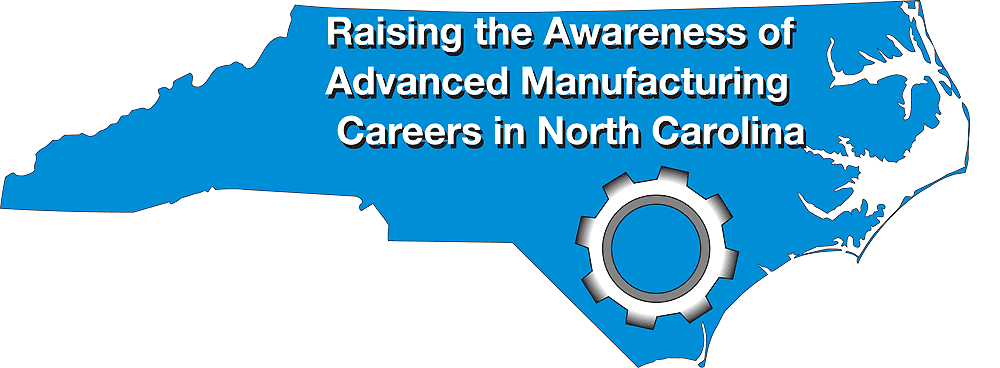 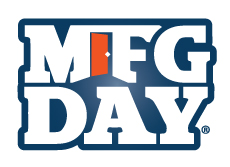 www.ncperkins.org/manufacturing
[Speaker Notes: In case you haven’t heard, The ninth-annual North Carolina Advanced Manufacturing Careers Awareness Week will be September 28 through October 5.

National Manufacturing day (that’s their logo on the left) will be that Friday, October 2.  Always the first Friday in October.

And that’s our website at the bottom of the screen.

We are the local franchise for National Manufacturing Day in North Carolina.

=====
1 - April 7, 2013
2 - April 6, 2014
3 - April 12, 2015
4 - April 3, 2016
5 - October 2, 2016
6 - October 1, 2017
7 - September 30, 2018
8 - September 29, 2019
9 - October 2, 2020]
Manufacturing Day 2019
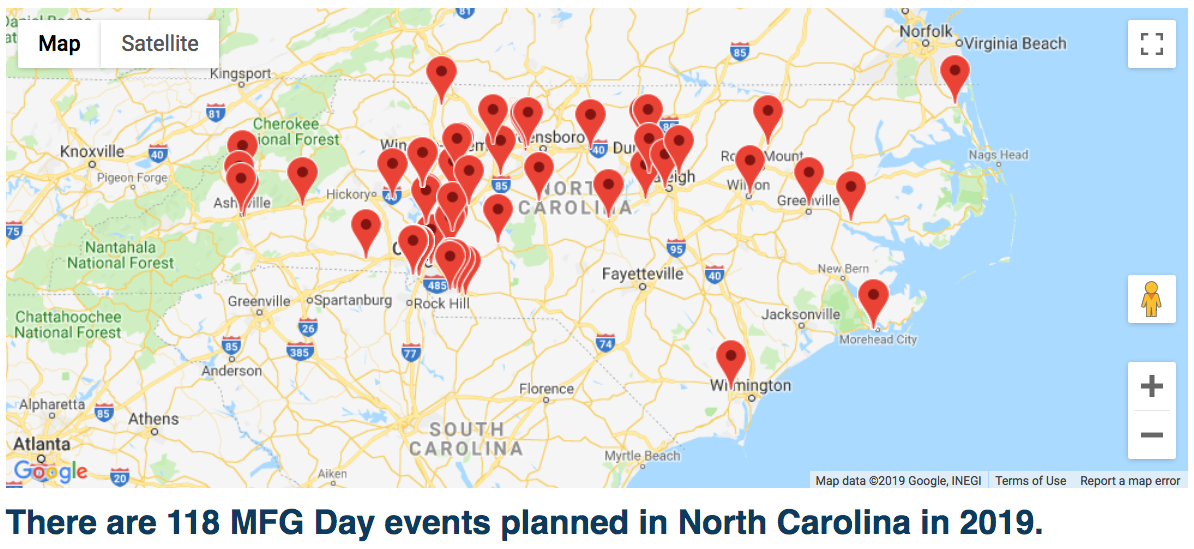 [Speaker Notes: Manufacturing Day, or as we like to say "Raising the Awareness of Advanced Manufacturing Careers in North Carolina."

Manufacturing Day is always the first Friday in October.  In North Carolina we like to stretch it out to a week, and beyond.

The national calendar listed 118 events in North Carolina last year. Most were at businesses opening their doors for tours, a look behind the scenes at a manufacturing plant. 
Many of our colleges host open houses to showcase their classrooms and laboratories, and to host many manufacturing businesses in one location.

With COVID, the events have gone virtual.

To find an event near you, click that link or just go to https://creatorswanted.org/find-events/

Some of these events listed are closed to the public. They might be just for high school students.

Some of the events require a registration, and some require closed-toe shoes.  So check the website carefully to ensure that you have a pleasant and rewarding experience.



https://creatorswanted.org/find-events/]
Raising the Awareness of Career Pathways - Webinar Series
NOTE: Moved from Thursdays to Wednesdays

Third Wednesday @ 9am
September 16, 2020
Careers in various industries (Advanced Manufacturing)
ncperkins.org/presentations
CTE Training
Training online -  www.ncperkins.org
Perkins Update Webinars - Second Tuesday 
Career Pathways Webinars - Third Thursday 
At your College by request
https://www.ncperkins.org/presentations/
Perkins Updates
2nd Tuesday of the month
9 am
Via GoToWebinar
Find the registration links at NCperkins.org/presentations

Next Update:  Tuesday, October 6, 2020 (first Tuesday)
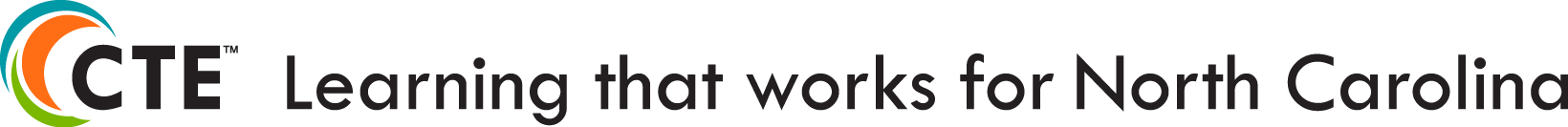 [Speaker Notes: Register now and let the system remind you.]
Perkins 2020-21 Reserve Fund
Reserve Fund rational
The purpose of this funding is to help support the colleges in rural areas foster innovation through the identification of and promotion of promising and proven CTE program practices and strategies, or promote the development, implementation and adoption of programs of study or career pathways aligned with state-identified high-skill, high-wage, or in-demand occupations or industries:
 
… an eligible agency may award grants to eligible recipients for career and technical education activities in rural areas...   (Perkins Act, Sec 112(c))
Reserve Fund – Seeking Innovation Through
CTE Programs of Study 
Providing career exploration and career development  
Supporting and Improving CTE instructional approaches with emphasis on improving on-line instruction 
Incorporating work-based learning into CTE programs.  
Supporting integration of academic, technical, and employability skills into CTE programs.
Coming to the Moodle soon!
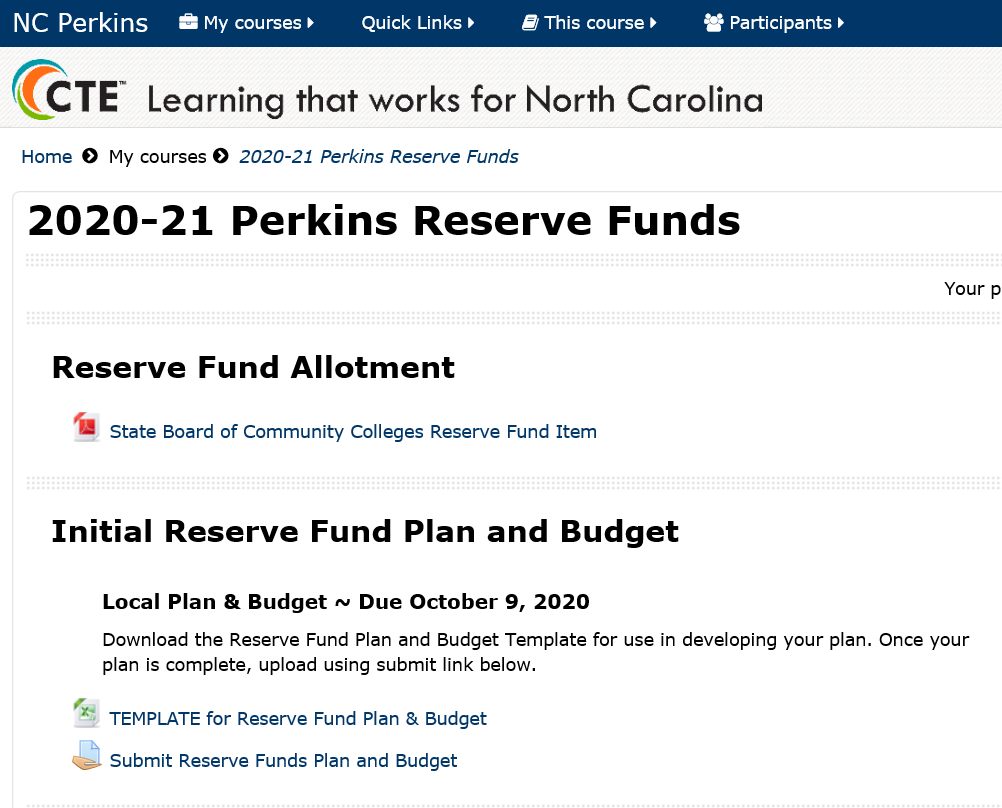 Reserve Fund Plan & Budget
The State Board of Community Colleges will vote on the allocation on Sept. 18, 2020


Contact your CTE Coordinator with any questions.
Perkins/CTE State Staff
Dr. Bob Witchger	Director, Career & Technical Education	WitchgerB@nccommunitycolleges.edu	919-807-7126
Dr. Tony R. Reggi	Coordinator, Career & Technical Education	ReggiA@nccommunitycolleges.edu	919-807-7131
Patti Coultas	Coordinator, Career & Technical Education	CoultasP@nccommunitycolleges.edu	919-807-7130
Dr. Mary Olvera	Coordinator, Career & Technical Education	OlveraM@nccommunitycolleges.edu	919-807-7120
Michelle Lair	Coordinator, Career & Technical Education	LairM@nccommunitycolleges.edu	919-807-7227
Chris Droessler	Coordinator, Career & Technical Education	DroesslerC@nccommunitycolleges.edu	919-807-7068
Darice McDougald	CTE Administrative Assistant	McDougaldD@nccommunitycolleges.edu	919-807-7219
[Speaker Notes: http://www.ncperkins.org/course/view.php?id=6]